Муниципальное дошкольное образовательное учреждение «Детский сад №49»
Фотоотчет физкультурного развлечения «Бравые солдаты» 
в группах раннего возраста №1 и №2
Проведено в рамках городской  патриотической декады «Растим патриотов России», проекта  «Первые шаги к значку ГТО»
Подготовили: 
Казакова Татьяна Викторовна
Клям Нина Ивановна
Цель: формирование у детей первых представлений об Армии, о защитниках Отечества.
Задачи:
Воспитывать доброе отношение к папе.
Развивать физические качества — быстроту, силу, выносливость.
Воспитывать доброжелательное отношение друг к другу.
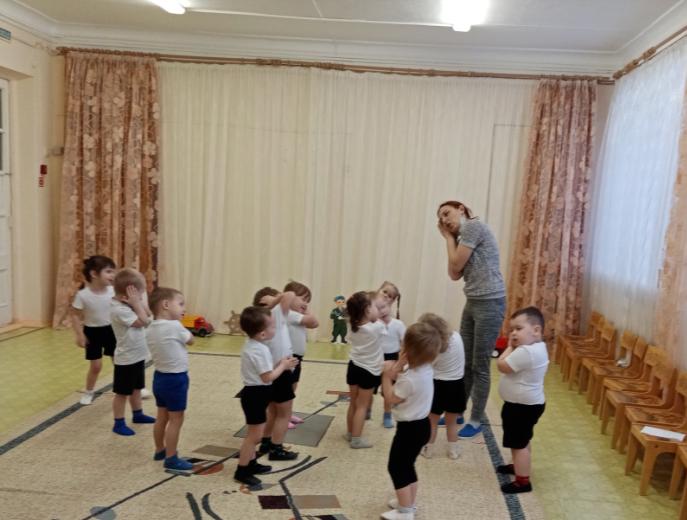 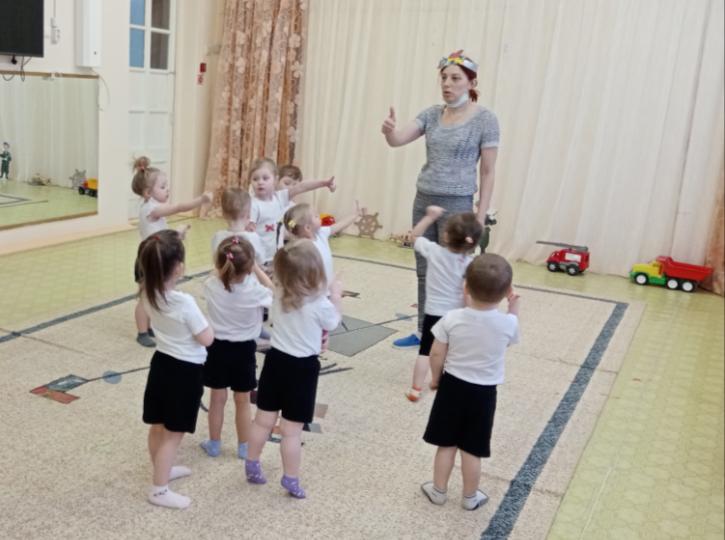 Пальчиковая игра «Солдат»
Как служи?
Как дружил? (руки в замок)
Как по цели стрелял? ( ладошку в кулак, указательный палец вперед)
Как спал? ( руки сложить и под голову)
Как кашу ел? (ням–ням-ням)
Как песню пел? (ля-ля-ля)
А как смеялся? (ха-ха-ха)
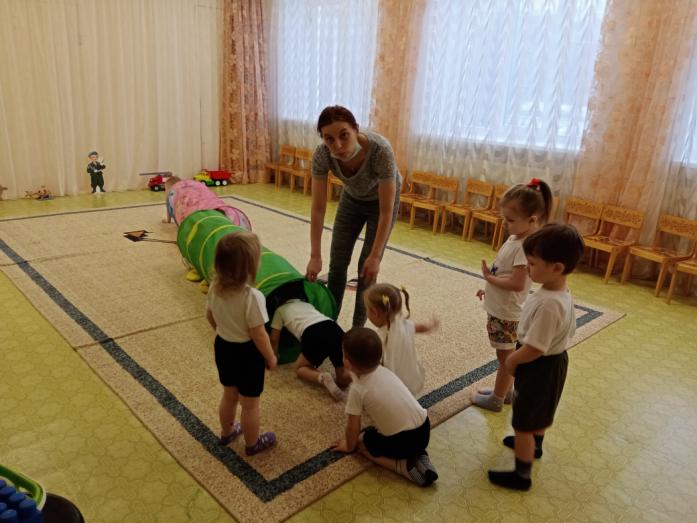 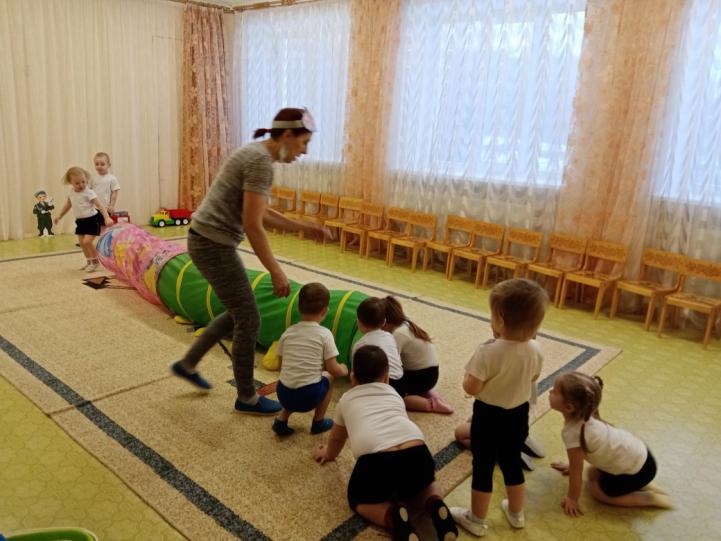 Игровое упражнение 
 «Проползи по тоннелю»
Упражнение «Лётчики»
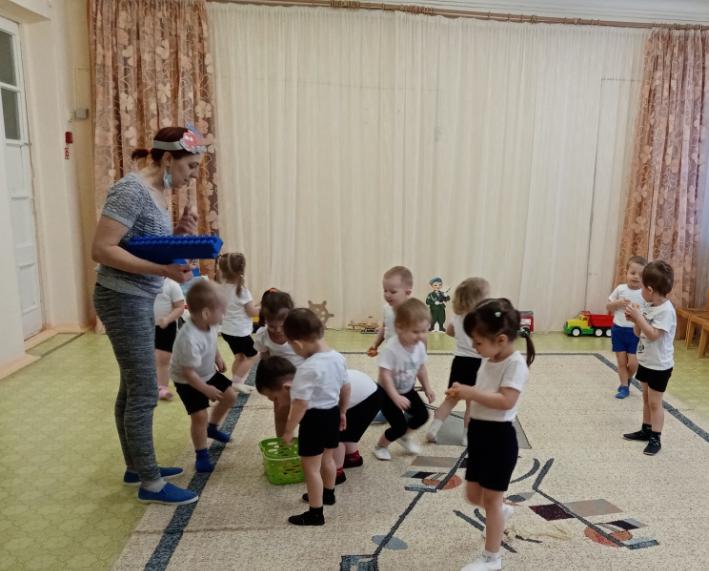 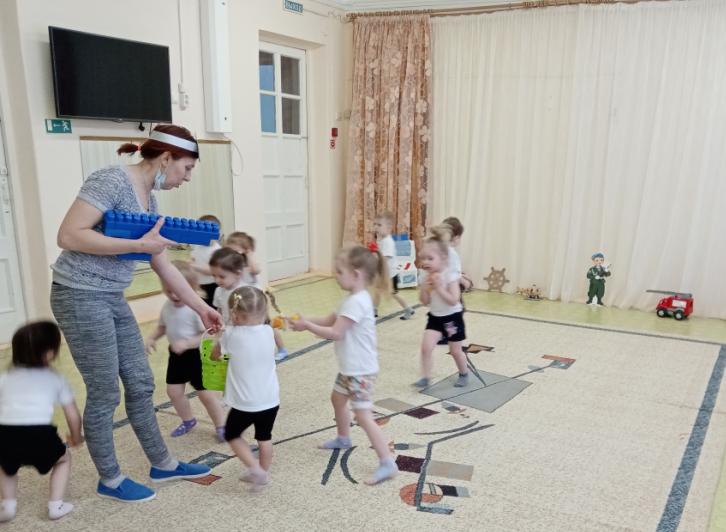 Игровое упражнение 
«Соберем патроны»
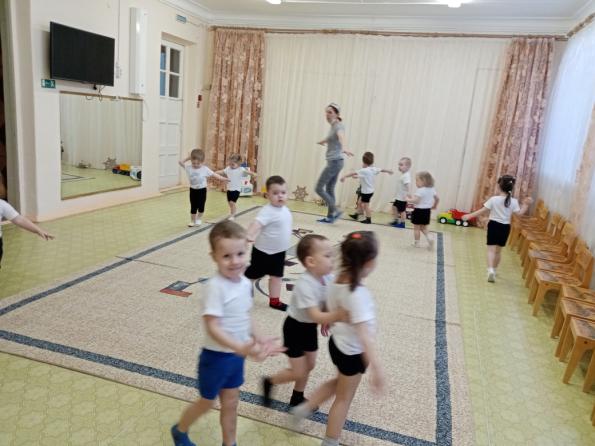 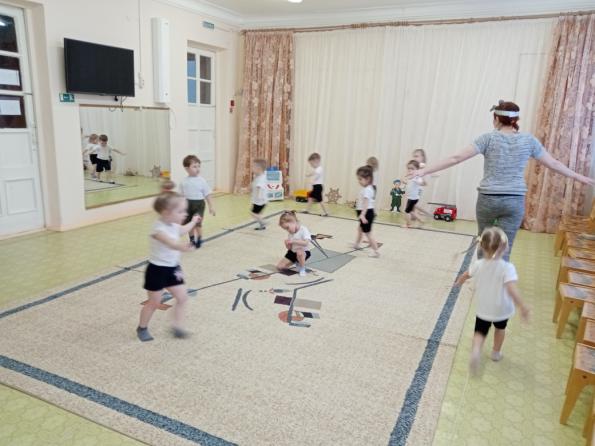 Подвижная игра 
«Самолеты»
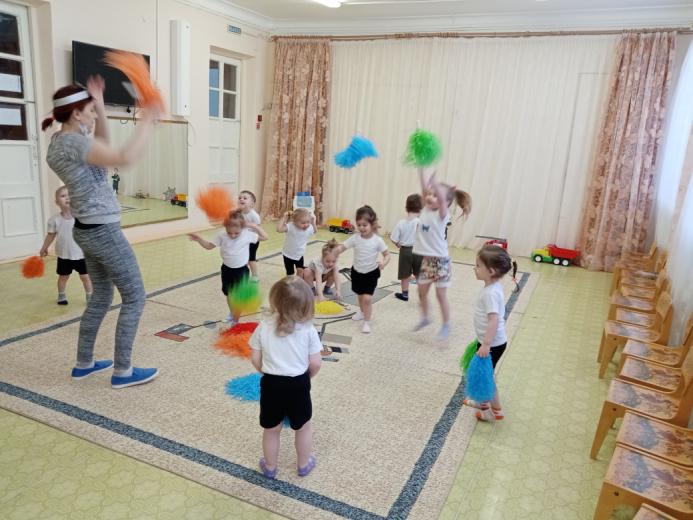 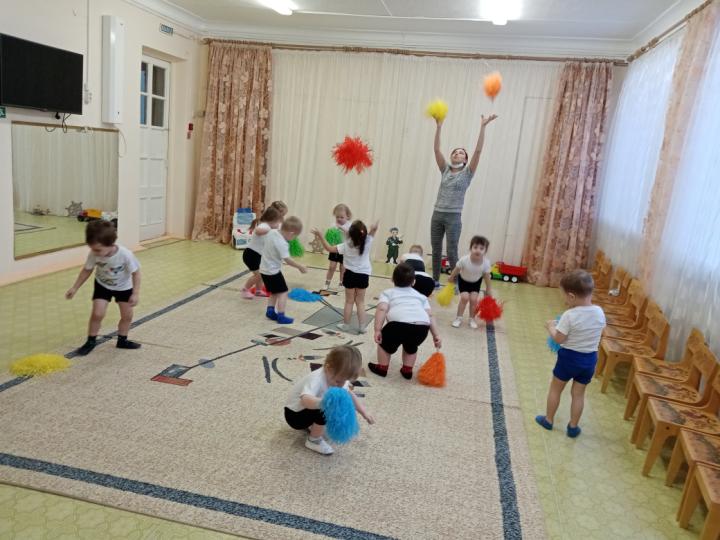 Игровое упражнение  «Салют»
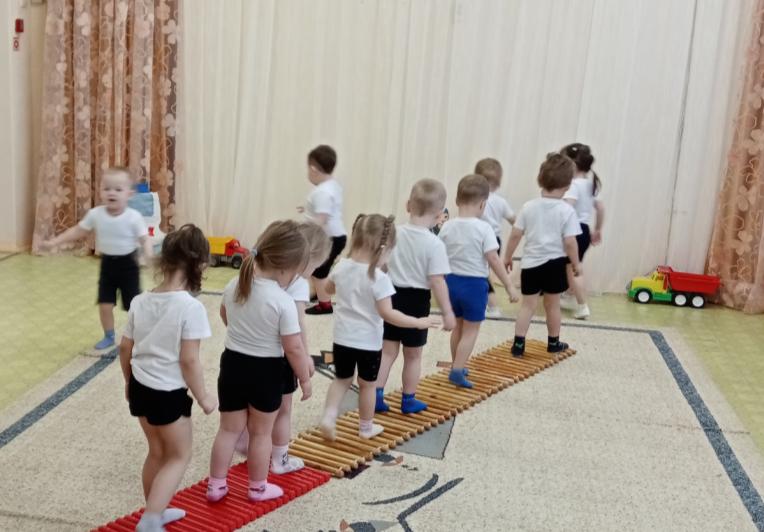 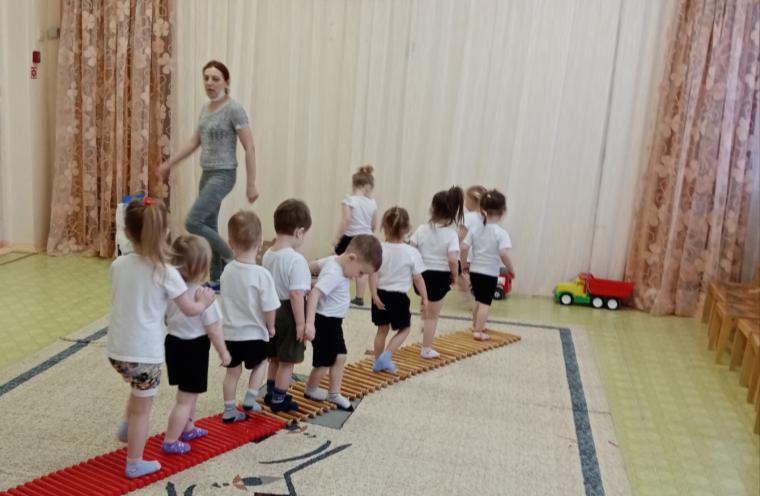 Игровое упражнение  
«Пройди по дорожке»
С Днем Защитника Отечества!